Intro to Programming(Python)
Adam Crymble
Computer Programming
Manipulating Data
Short Programs
myText = ‘ABC’
print(myText.lower())


> abc
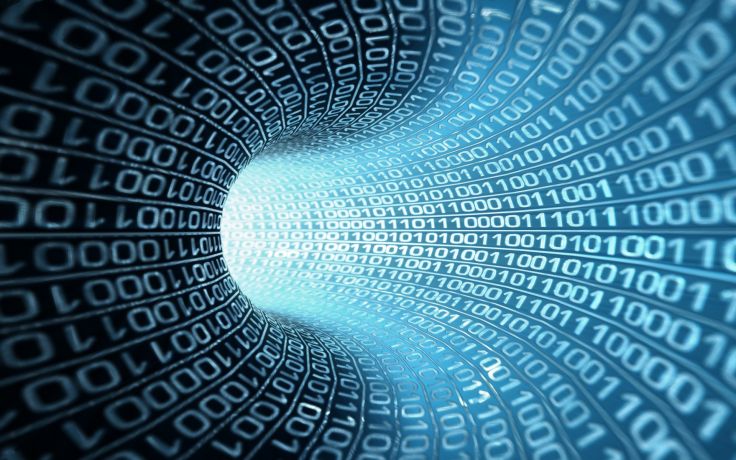 Flexibility
“If you don’t program, your research process will always be at the mercy of those who do”.
Languages
Python
Activity 1
Begin the ‘Code Academy’ tutorials for Python.